11.	Guľa na feritovej tyči
Na spodku zvislej trubice je umiestnená feritová tyč. Na jemnú cievku (jemne) navinutú okolo jej dolného konca priveďte striedavé napätie s frekvenciou podobnou vlastnej frekvencii tyče. Keď na tyč položíte guľôčku, začne skackať. Vysvetlite a preskúmajte tento jav.

František Kundracik
Katedra experimentálnej fyziky FMFI UK v Bratislave
Demonštrácia javu
Čo je podstatou efektu?
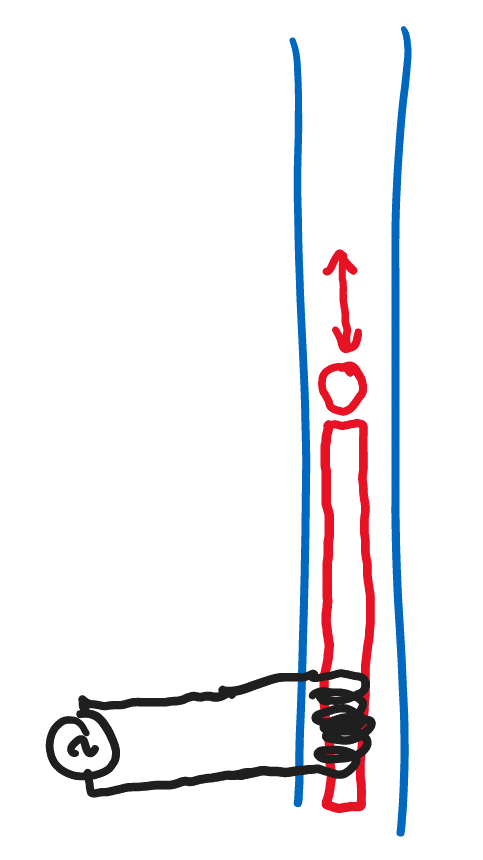 Magnetostrikcia = zmena dĺžky feritovej tyče pri jej zmagnetovaní prúdom pretekajúcim cez cievku
Tyč udiera do guľôčky
Guľôčka pri náraze „vyskočí“
Podľa fázy budiaceho prúdu v okamihu nárazu sa môže guľôčka odraziť viac alebo menej
Vytvorenie intenzity magnetického poľa
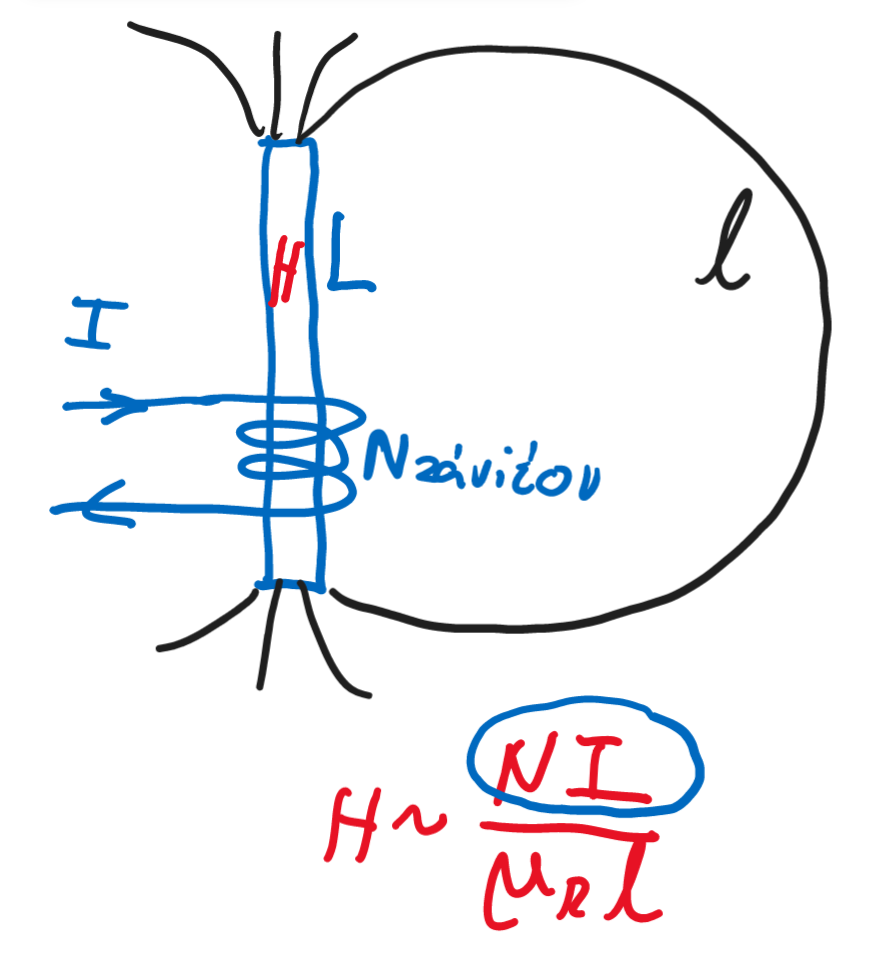 Využitie Ampérovho zákona
Veľkosť H je priamoúmerná počtu ampérzávitov
Príklad: I = 0.1 A, N= 1000, l cca 0.1m,  rel. permeabilita 100:H ~ 10A/m
Pozor! Maximálne 4A/mm2!
Magnetostrikcia
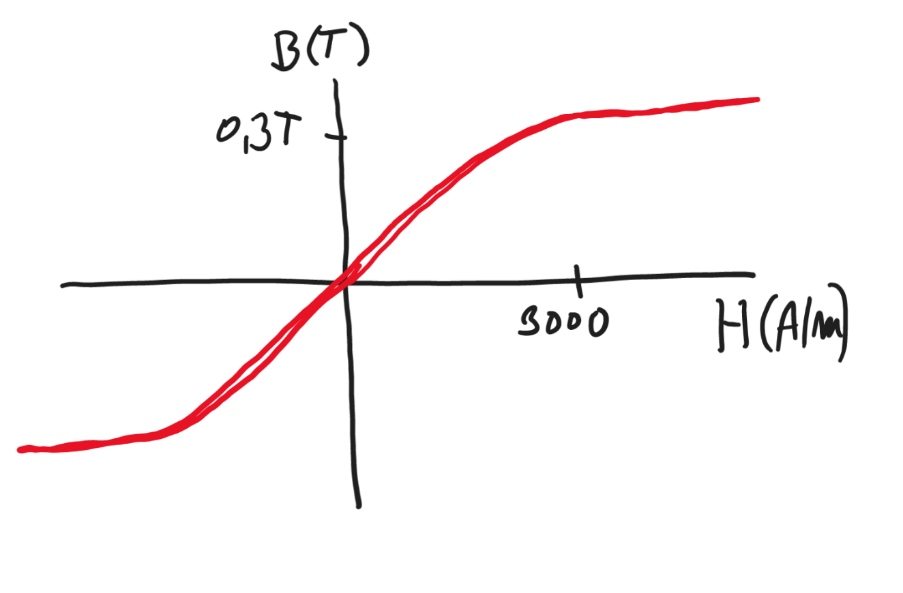 Rezonancia tyče
Kmity možno zväčšiť rezonanciou – ak sa frekvencia tyče rovná frekvencii magnetostrikčných zmien
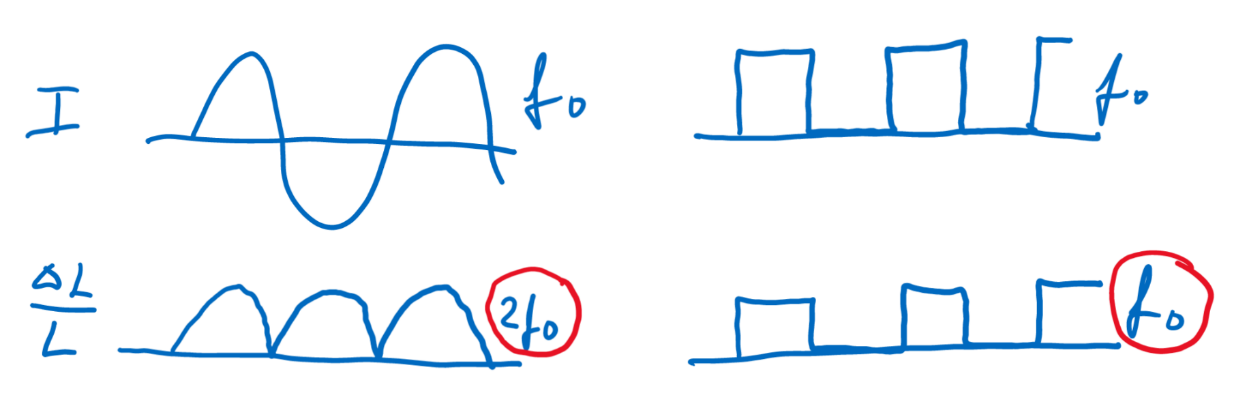 Rezonancia tyče a skok guľôčky
Rýchlosť zvuku vo ferite: c ~ 5000 m/s
Základná frekvencia tyče dĺžky L: f = c/(2L) ~ 25 kHz
Maximálna rýchlosť pohybu konca tyče pri kmitaní:
v = r.ω ~ (ΔL/2).(2πf) ~ 10μm.157000 ~ 1.5m/s
Pôvodne stojaca guľôčka vyletí do výšky
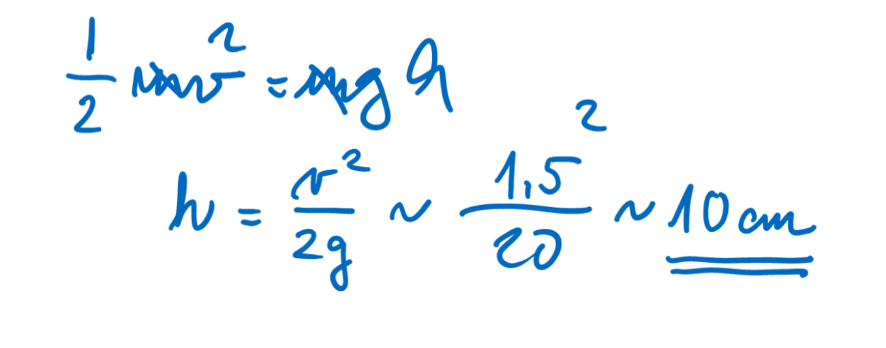 Pružná zrážka
Zjednodušenie:hmotnosť tyče >> hmotnosť guľôčky
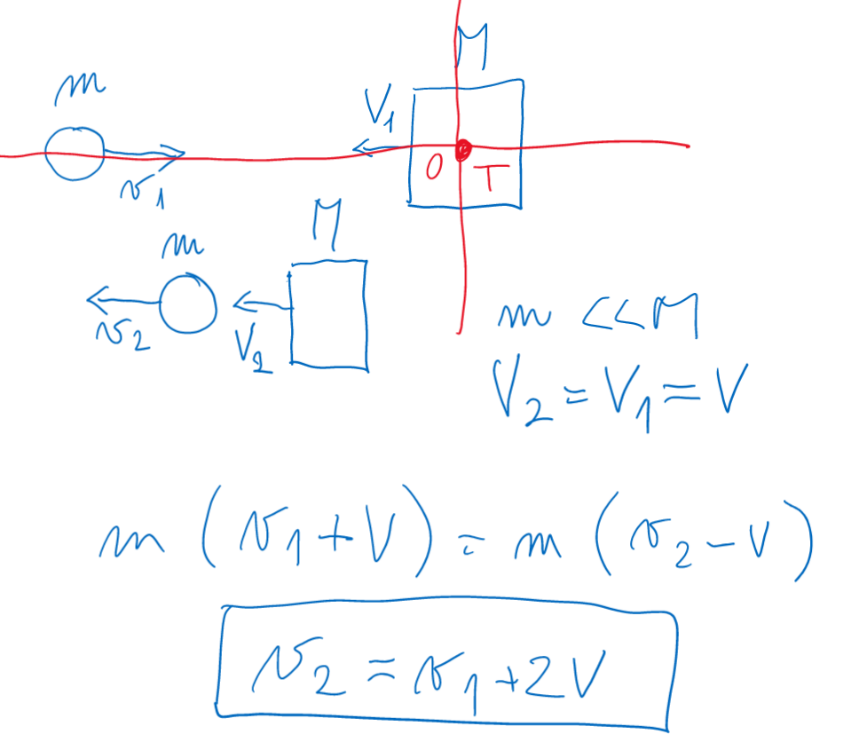 Veľmi jednoduchá simulácia (C++)
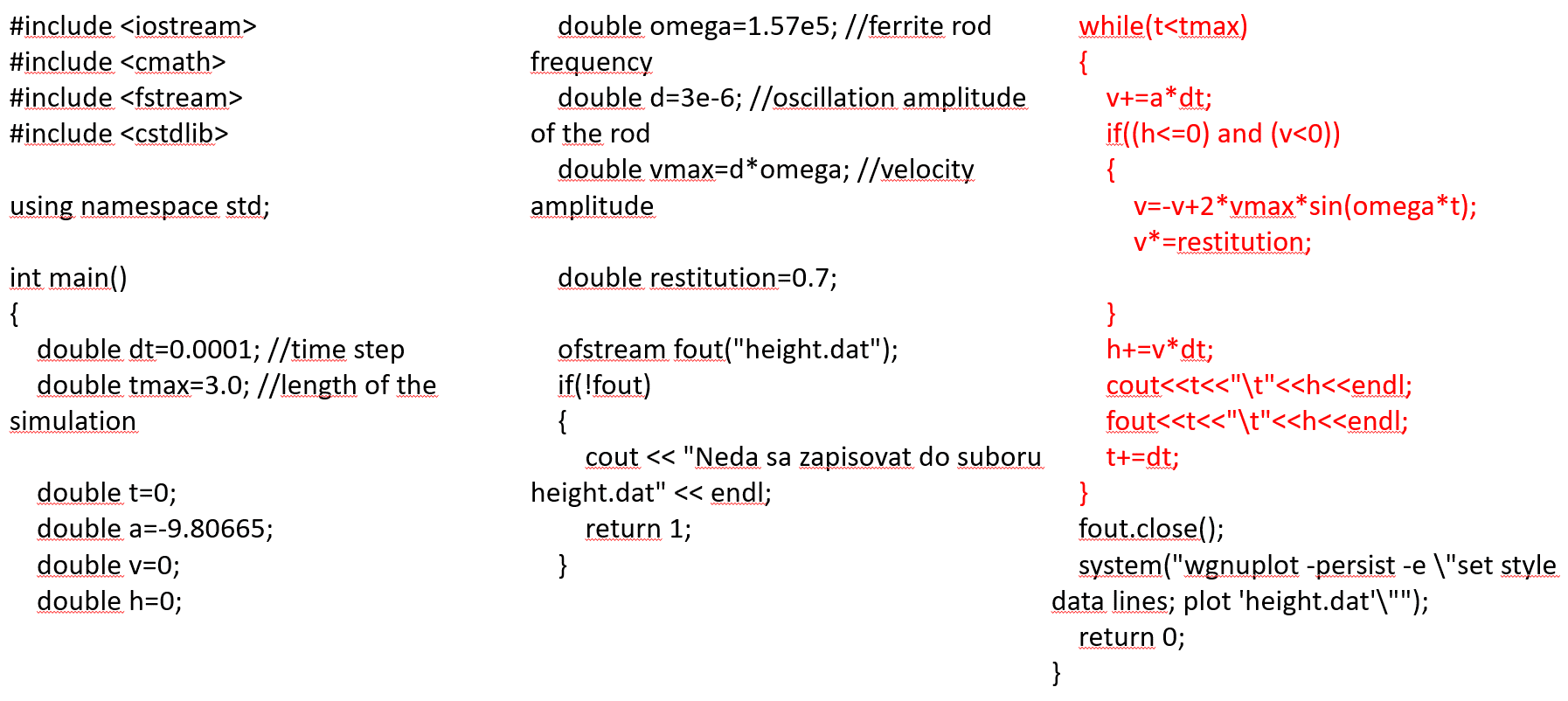 Výsledok simulácie
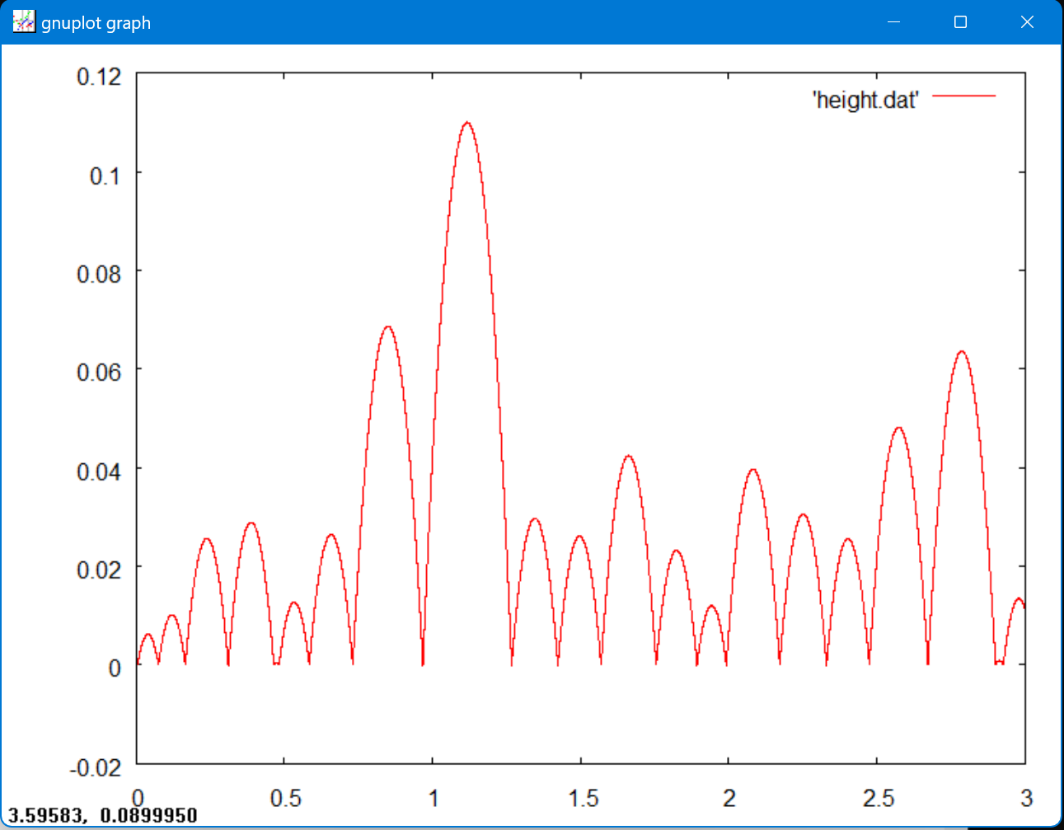 Kde kúpiť feritovú tyč
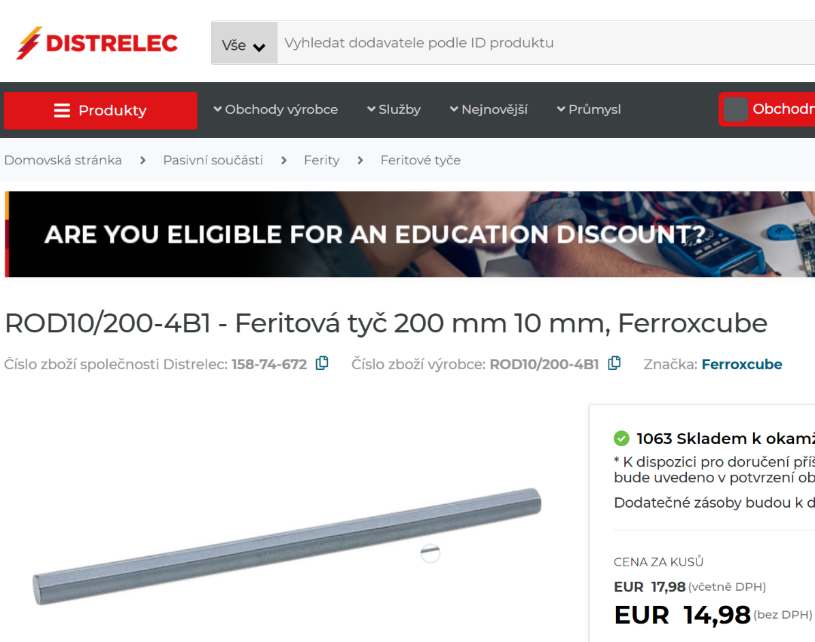 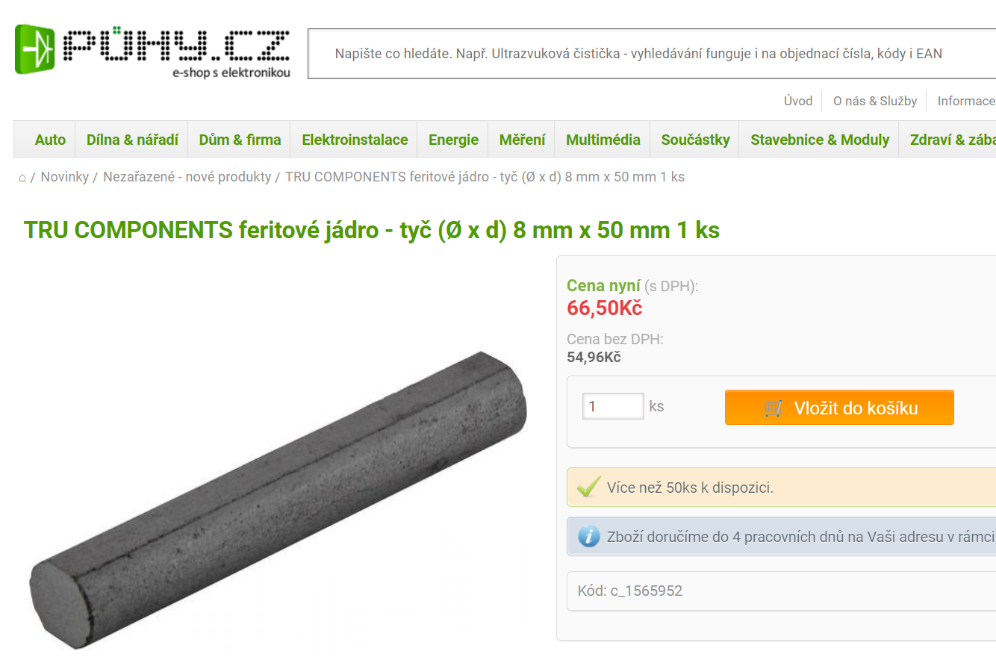 Kde kúpiť guľôčky (sklo)
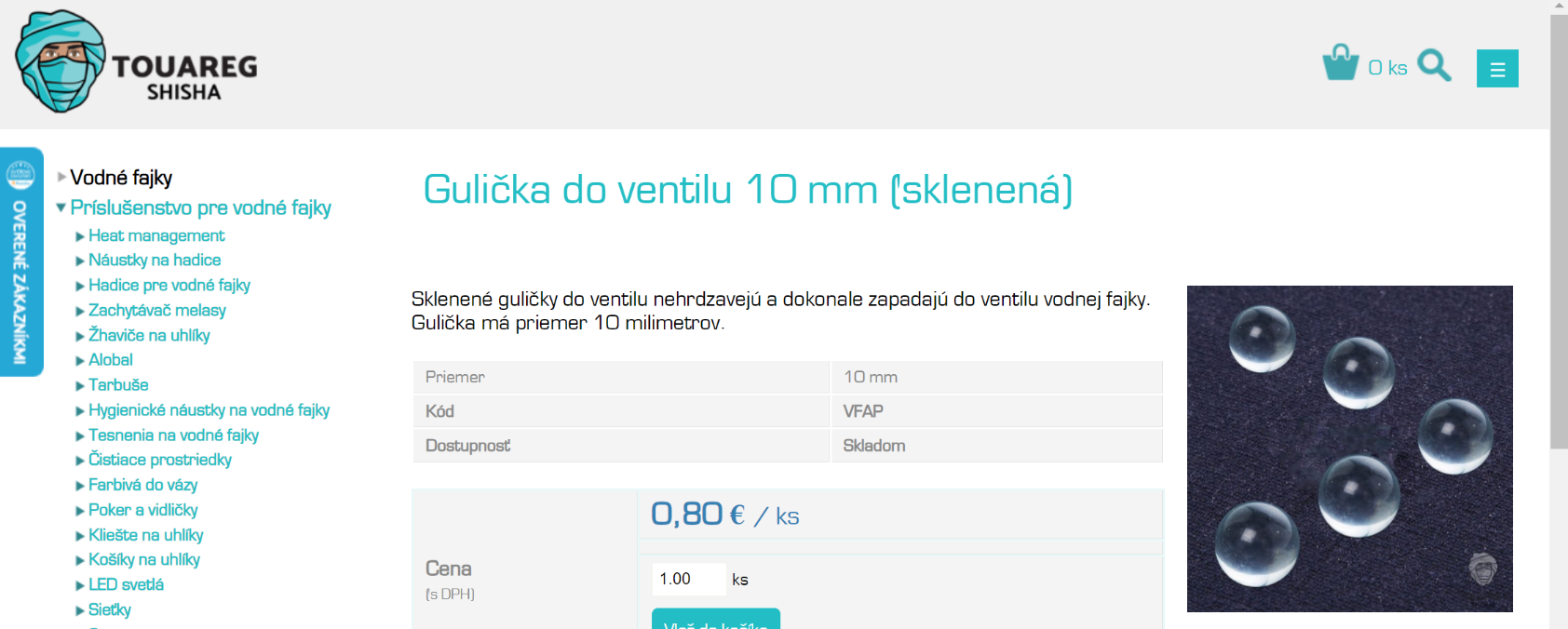 Ložiskové guľôčky (oceľ, keramika)
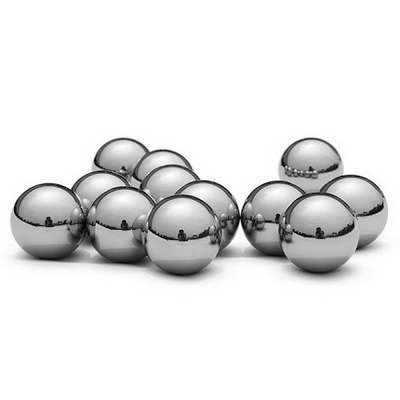 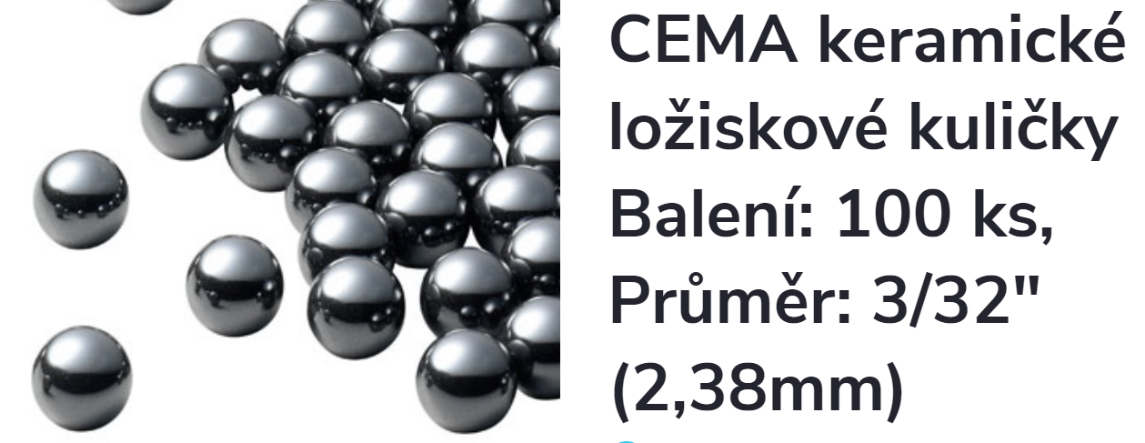 Spínanie prúdu do cievky
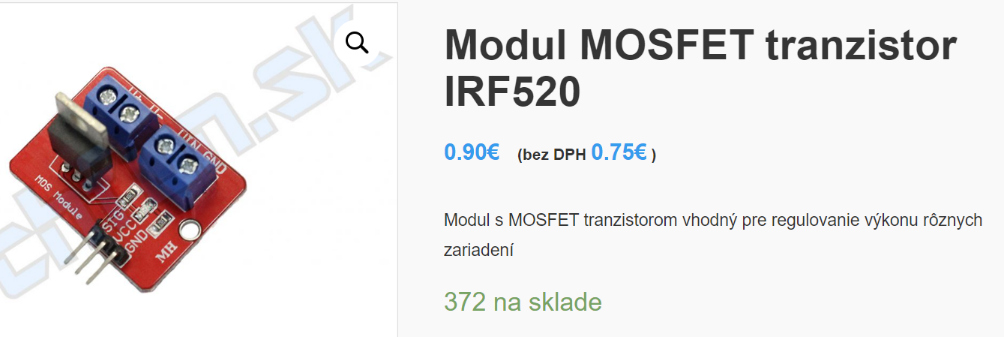 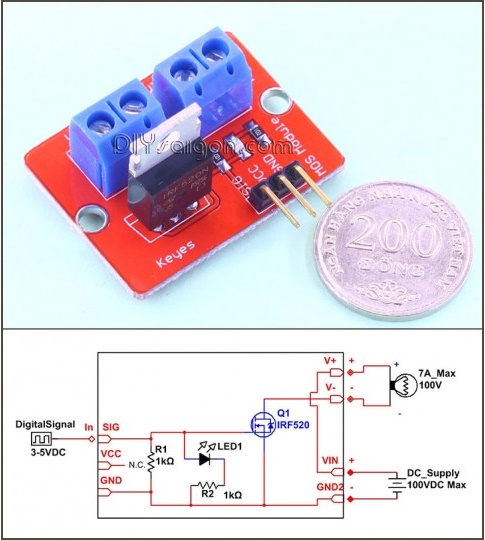 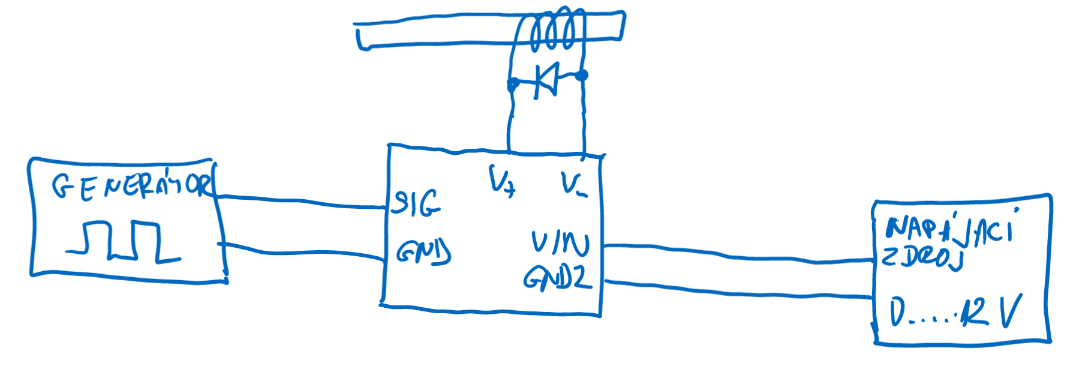 Čo merať
Keďže odrazy sú „náhodné“, vyhodnocovať pre čas medzi nárazmi a výšku:
Strednú hodnotu (priemer)
Rozdelenie pravdepodobnosti (ktoré hodnoty sa s akou pravdepodobnosťou vyskytujú)
Tieto čísla sa dajú porovnávať aj s výsledkami simulácií
Zmerať sa priamo dá aj koeficient reštitúcie
Literatúra
https://eng.libretexts.org/Bookshelves/Materials_Science/Supplemental_Modules_(Materials_Science)/Magnetic_Properties/Magnetostriction 
https://youtu.be/jIyoo-Rmqqw?list=PLeOlm2kq0HctWZkq7dfSpQ3hiB9wklbnt
Mayer V. V. Simple experiments with ultrasound